62-1
This work is licensed under a Creative Commons Attribution-ShareAlike 4.0 International License.
Please add this statement to all the videos you create.
English Bible quotes are from the World English Bible US, which is in the public domain.
[Speaker Notes: Ch
P05 Kingdom Parables
1. The Wise and Foolish Builders - Luke 6:46-49 (Left Top)
2. The Rich Man and Lazarus Luke 16:19-31 (Right Top)
3. The Weeds - Matthew 13:24-30; 36-43 (Right Center)
4. The Hidden Treasure - Matt 13:44 (Center)
5. The Rich Fool - Luke 12:13-34 (Right Bottom)
6. The Ten Virgins - Matthew 25:1-13 (Left Bottom)
7. The Talents - Matthew 25:14-30 (Left Center)]
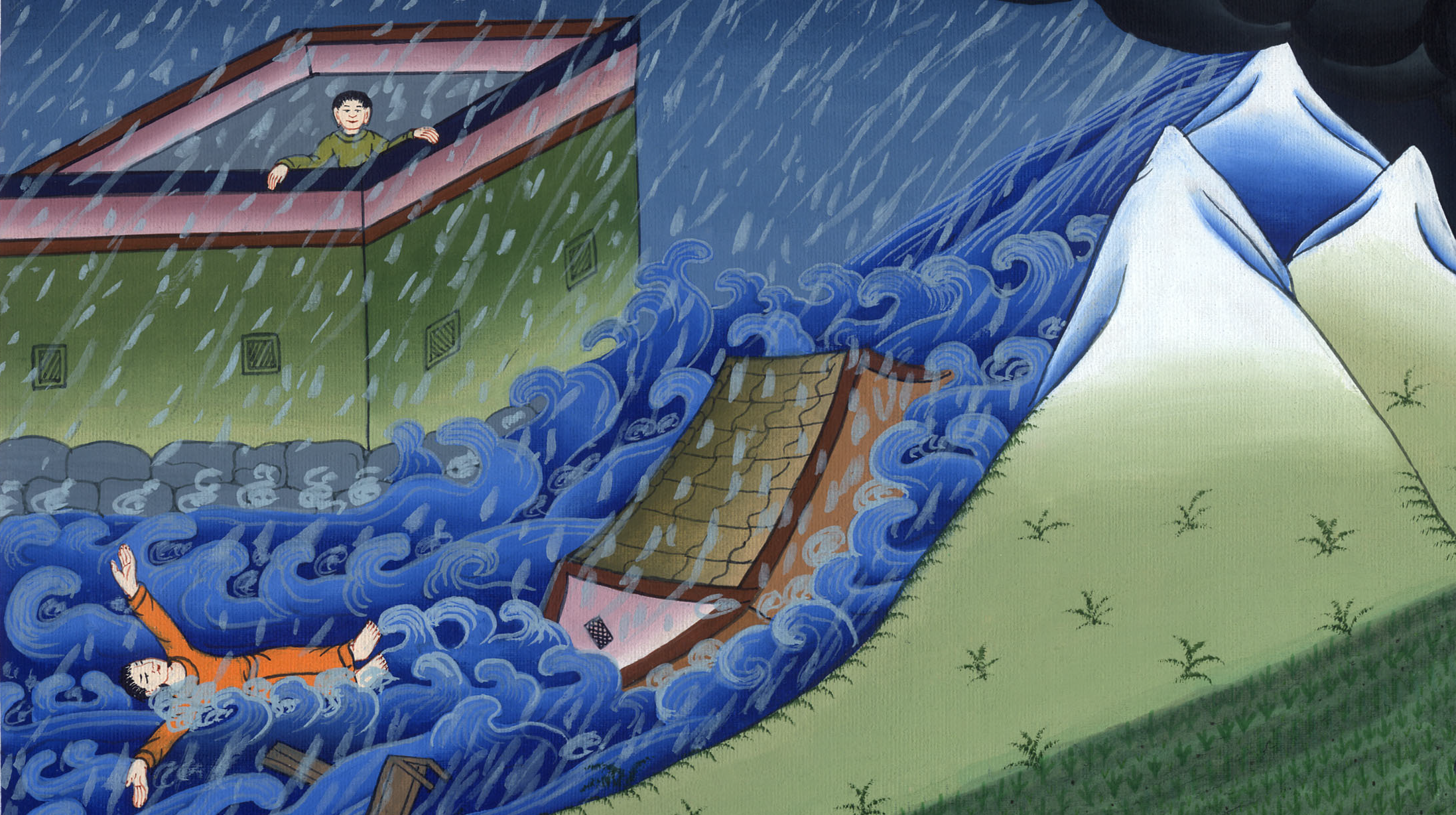 The Wise and Foolish Builders - Luke 6:46-49
Kingdom Parables
1. The Wise and Foolish Builders - Luke 6:46-49
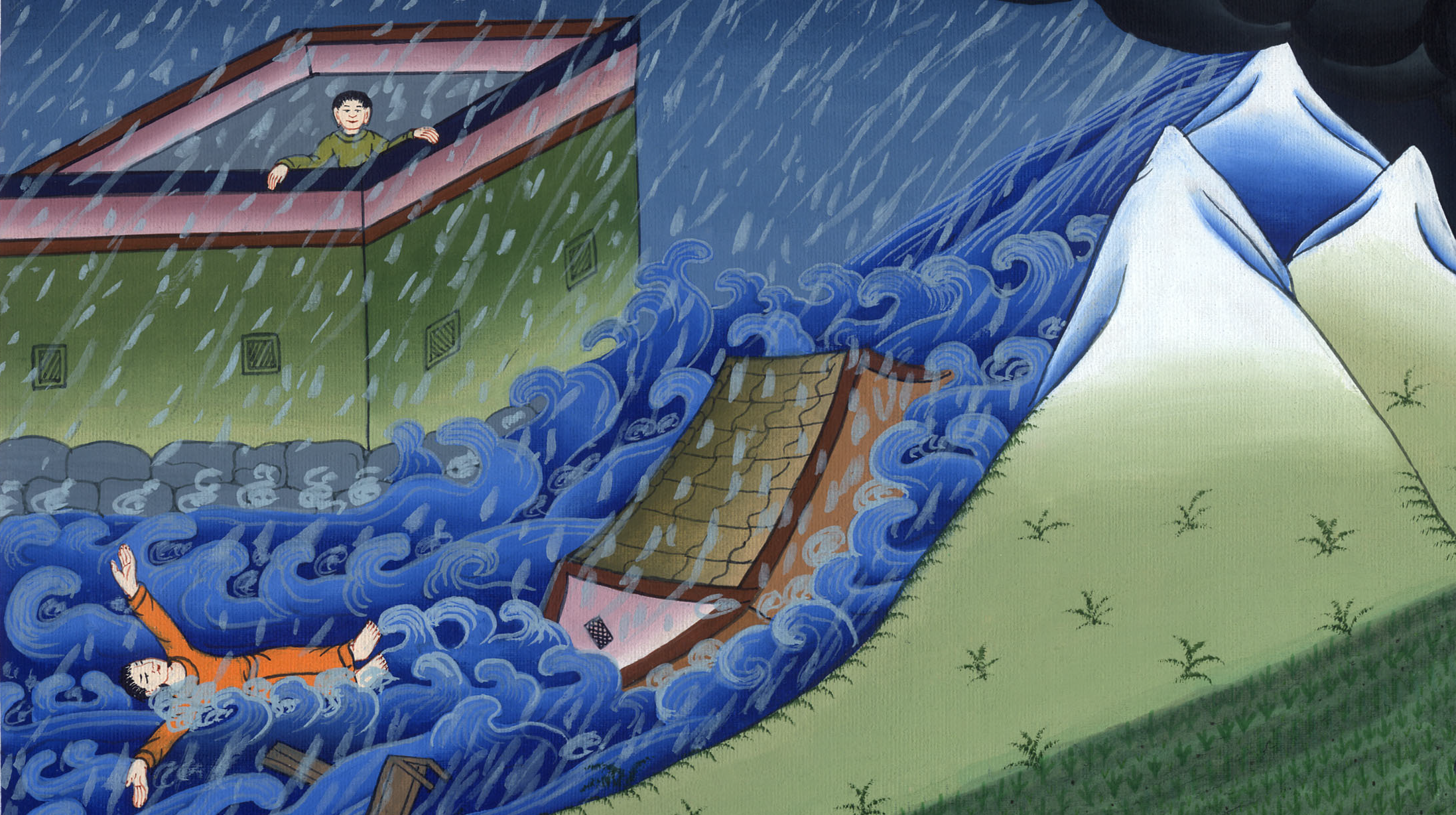 The Wise and Foolish Builders - Luke 6:46-49
46“Why do you call me, ‘Lord, Lord,’ and don’t do the things which I say?
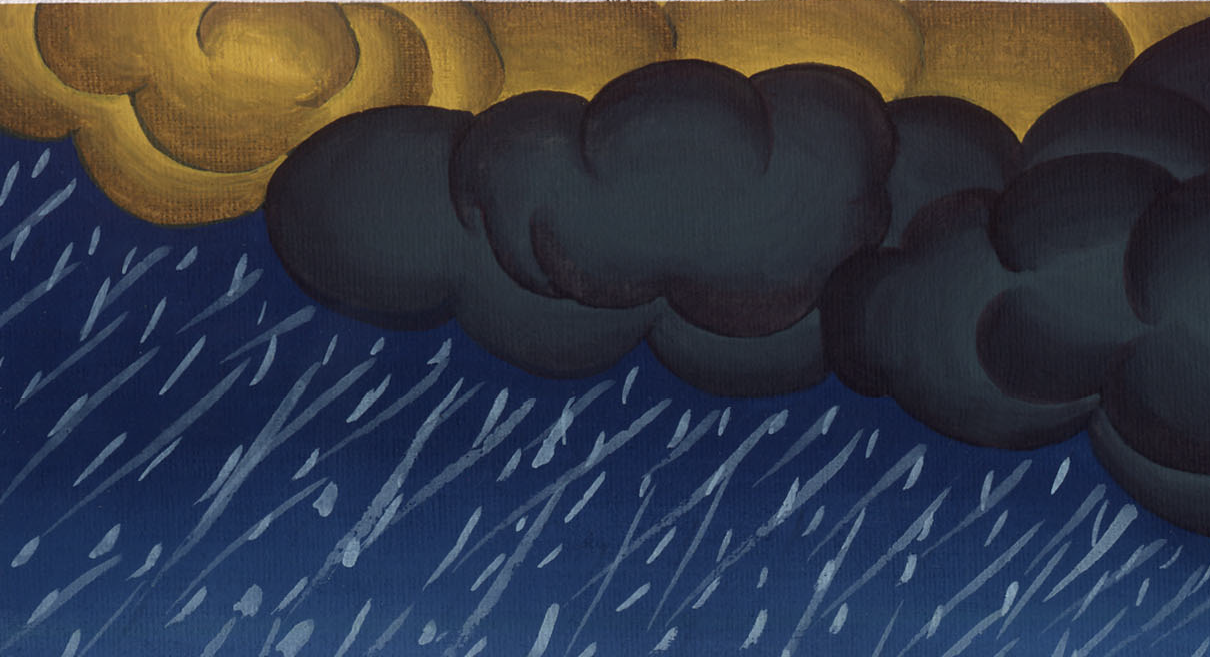 Luke 6:46
47Everyone who comes to me, and hears my words and does them, I will show you who he is like.
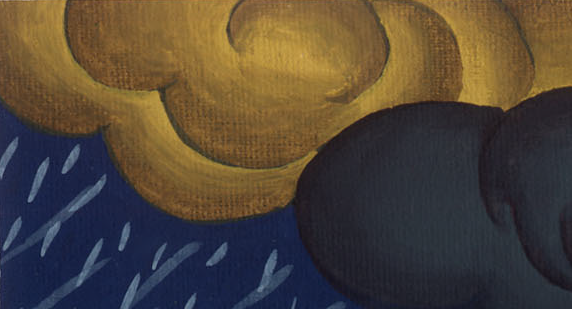 Luke 6:47
48He is like a man building a house, who dug and went deep and laid a foundation on the rock.
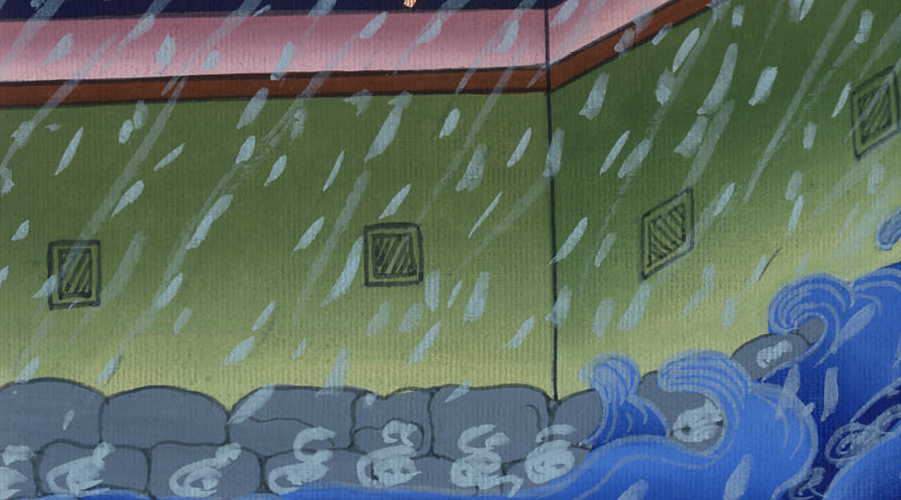 Luke 6:48
When a flood arose, the stream broke against that house, and could not shake it, because it was founded on the rock.
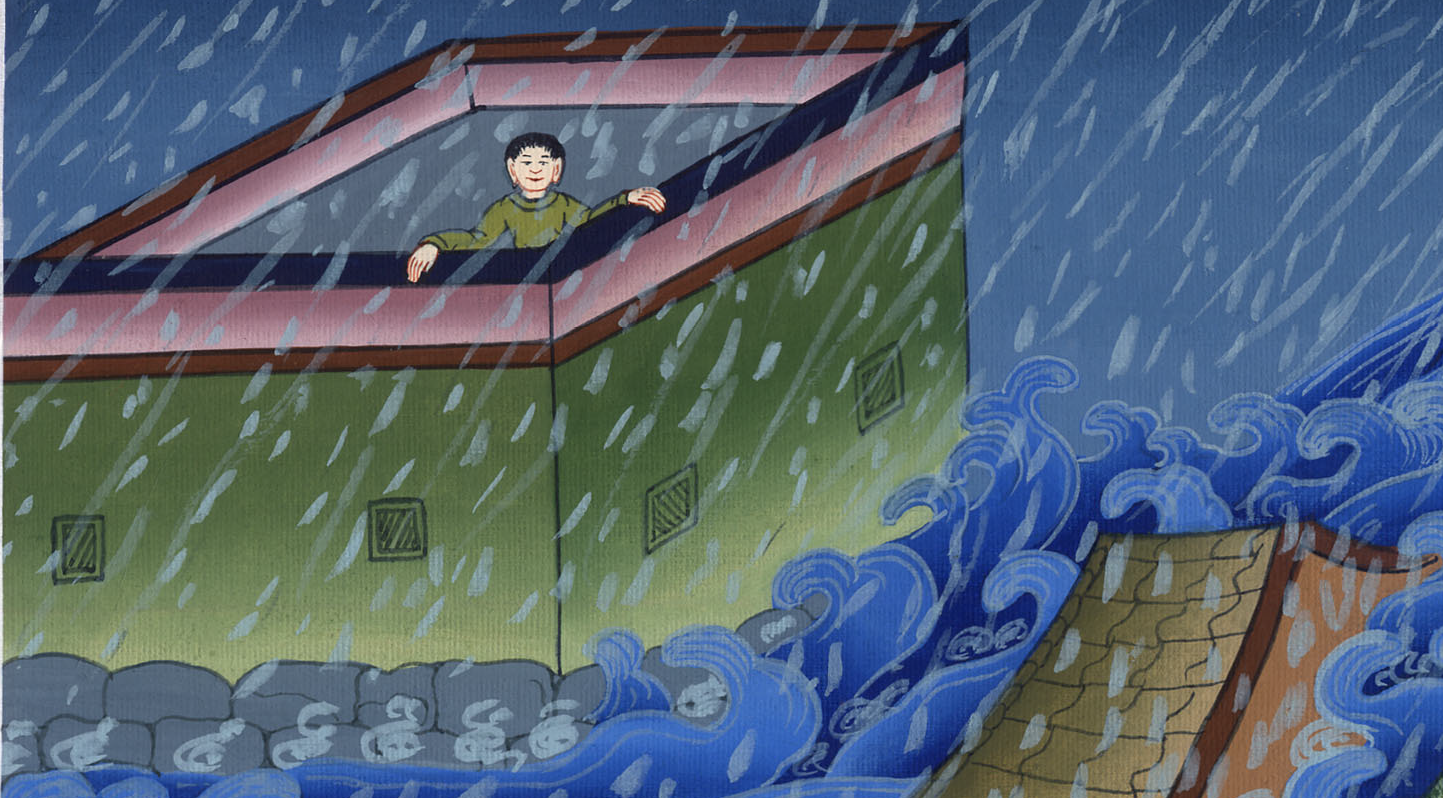 Luke 6:48
49But he who hears and doesn’t do, is like a man who built a house on the earth without a foundation
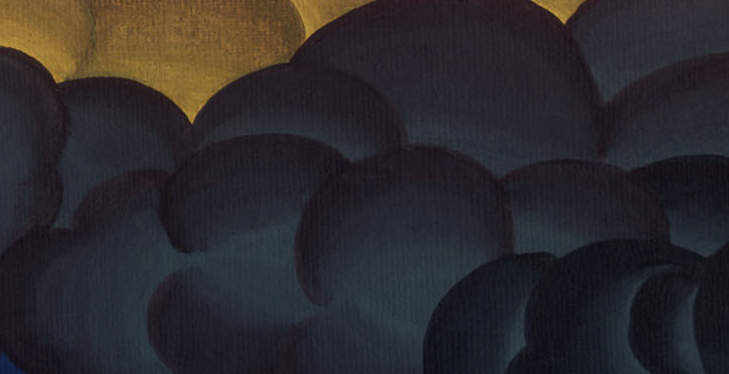 Luke 6:49
against which the stream broke, and immediately it fell
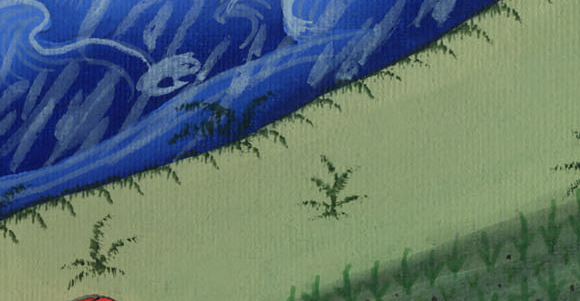 Luke 6:49
and the ruin of that house was great.”
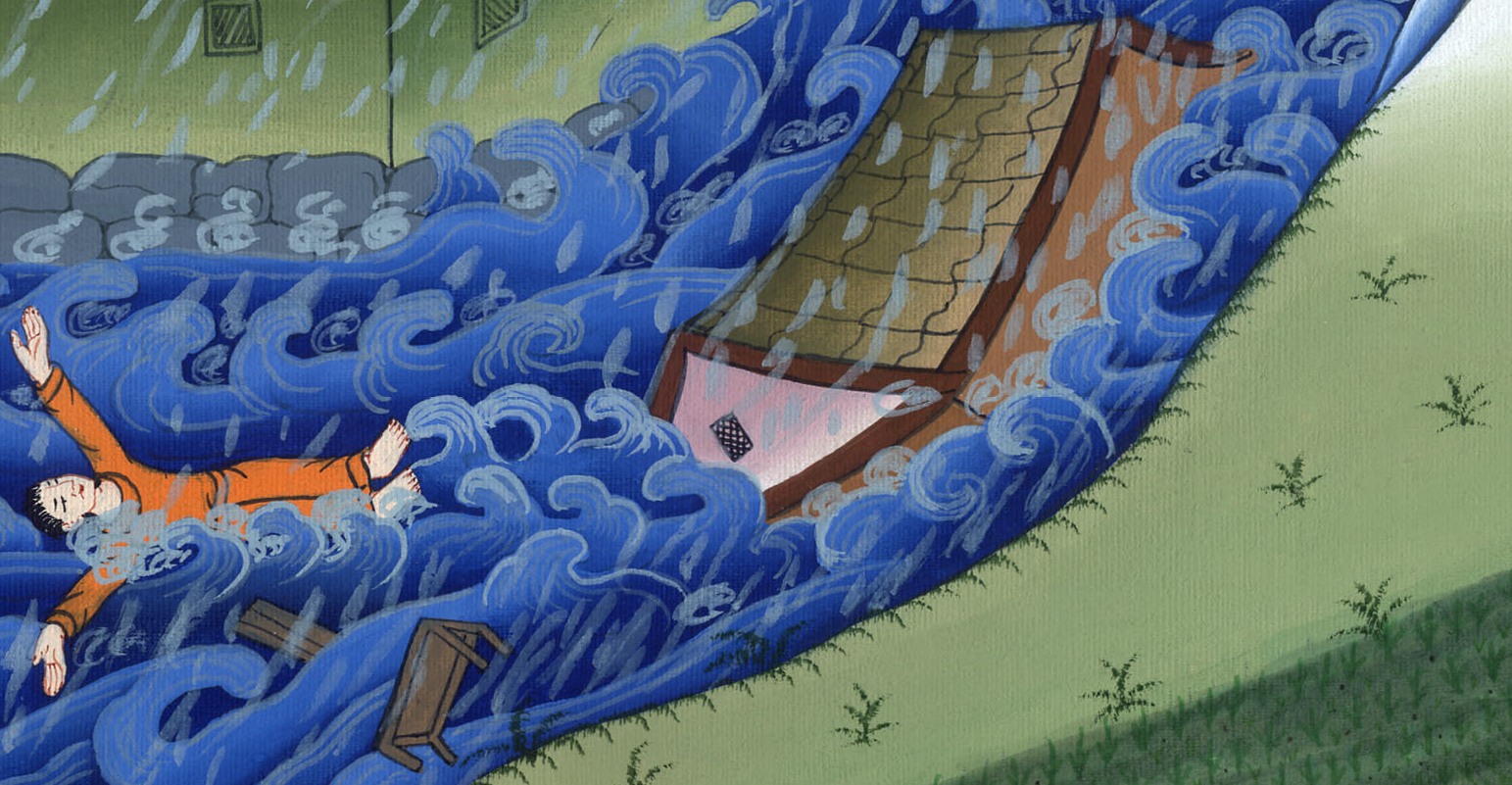 Luke 6:49